Что я вижу! Что за чудо!Сколько радости вокруг!Правда ,дети ,тут  красиво?Аж, захватывает дух!
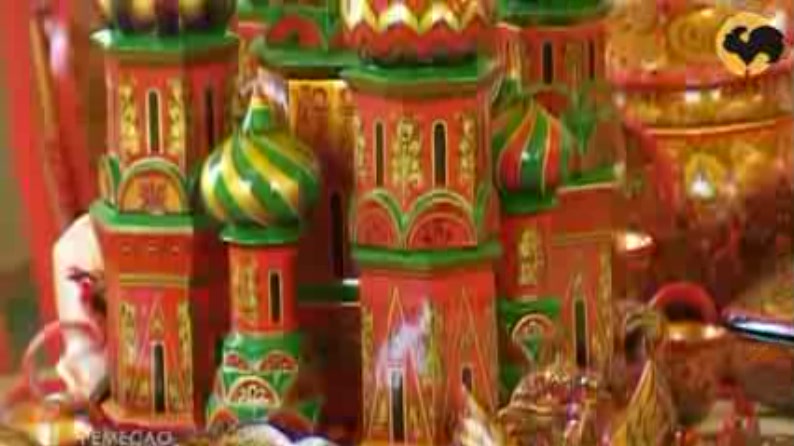 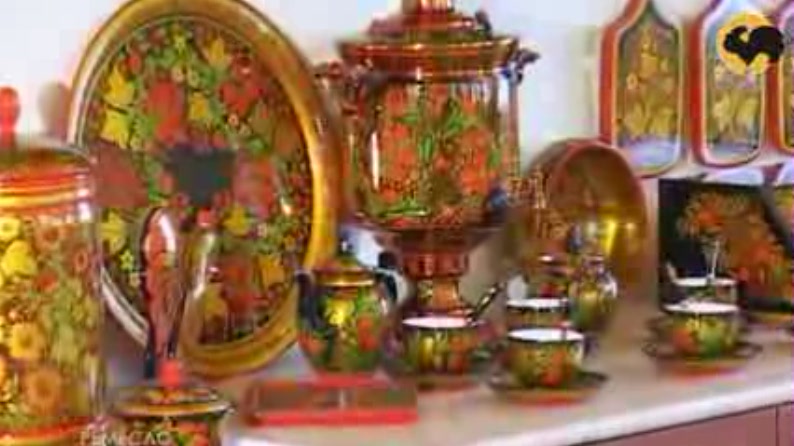 Вытачивание из дерева
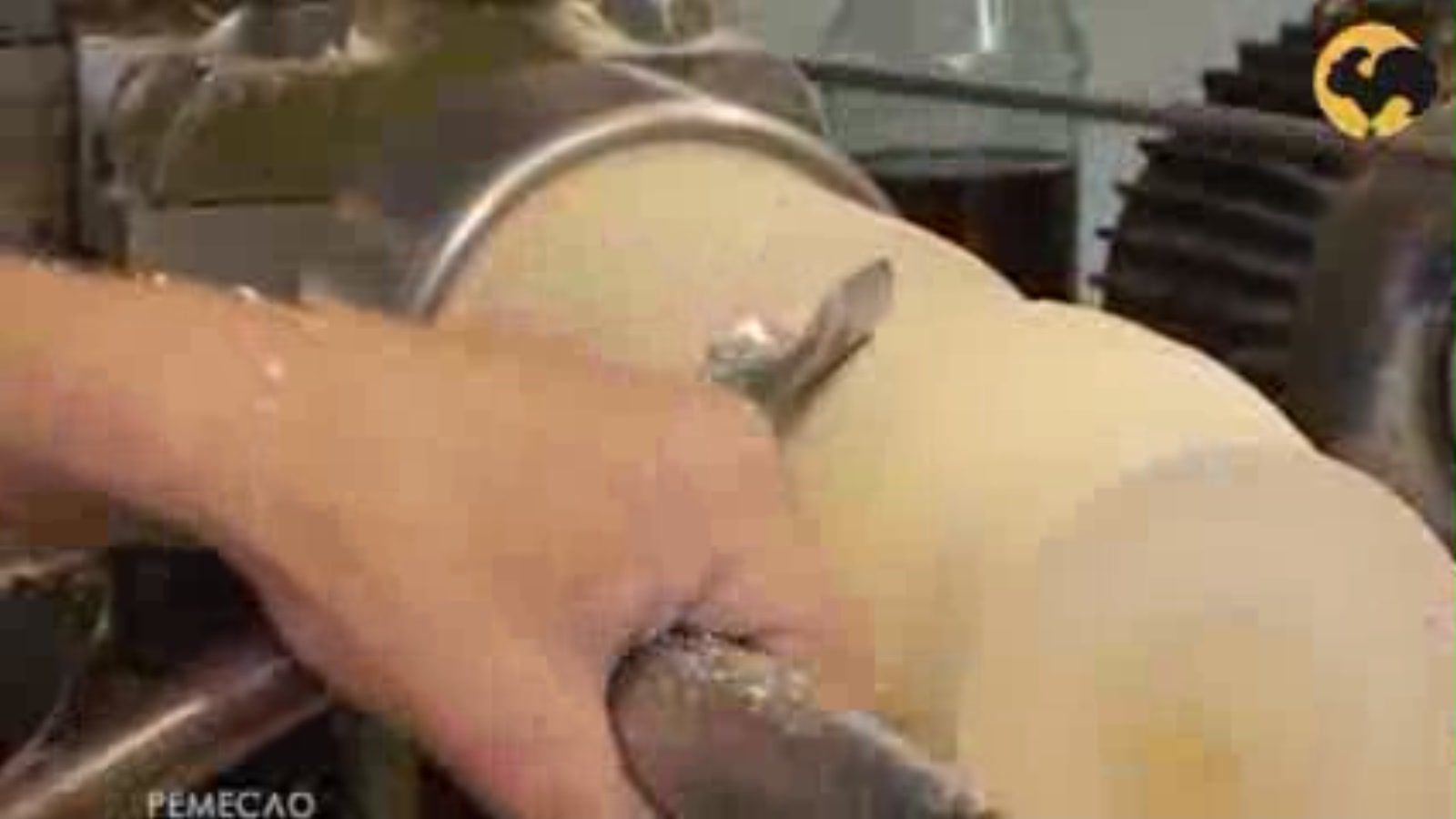 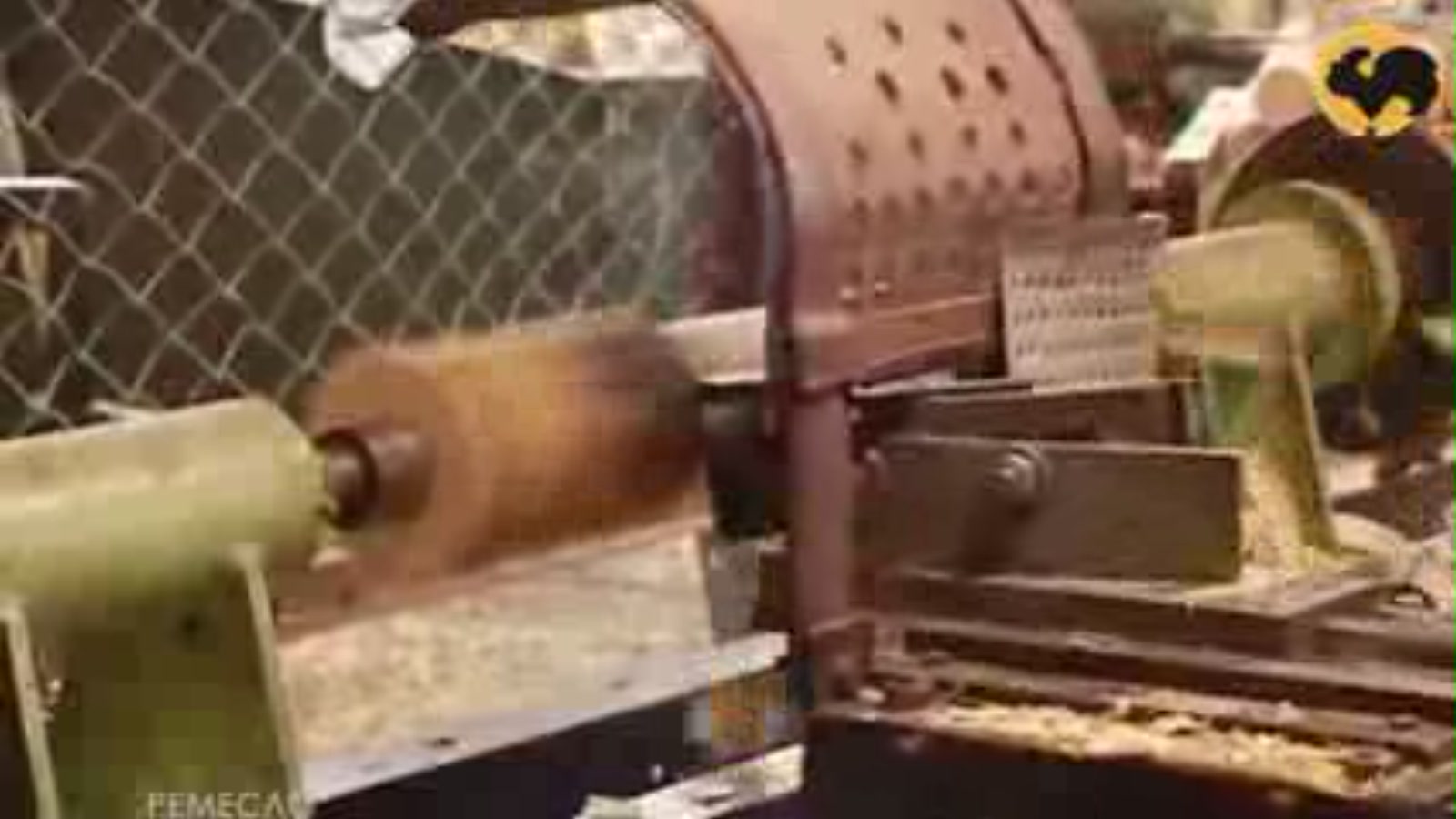 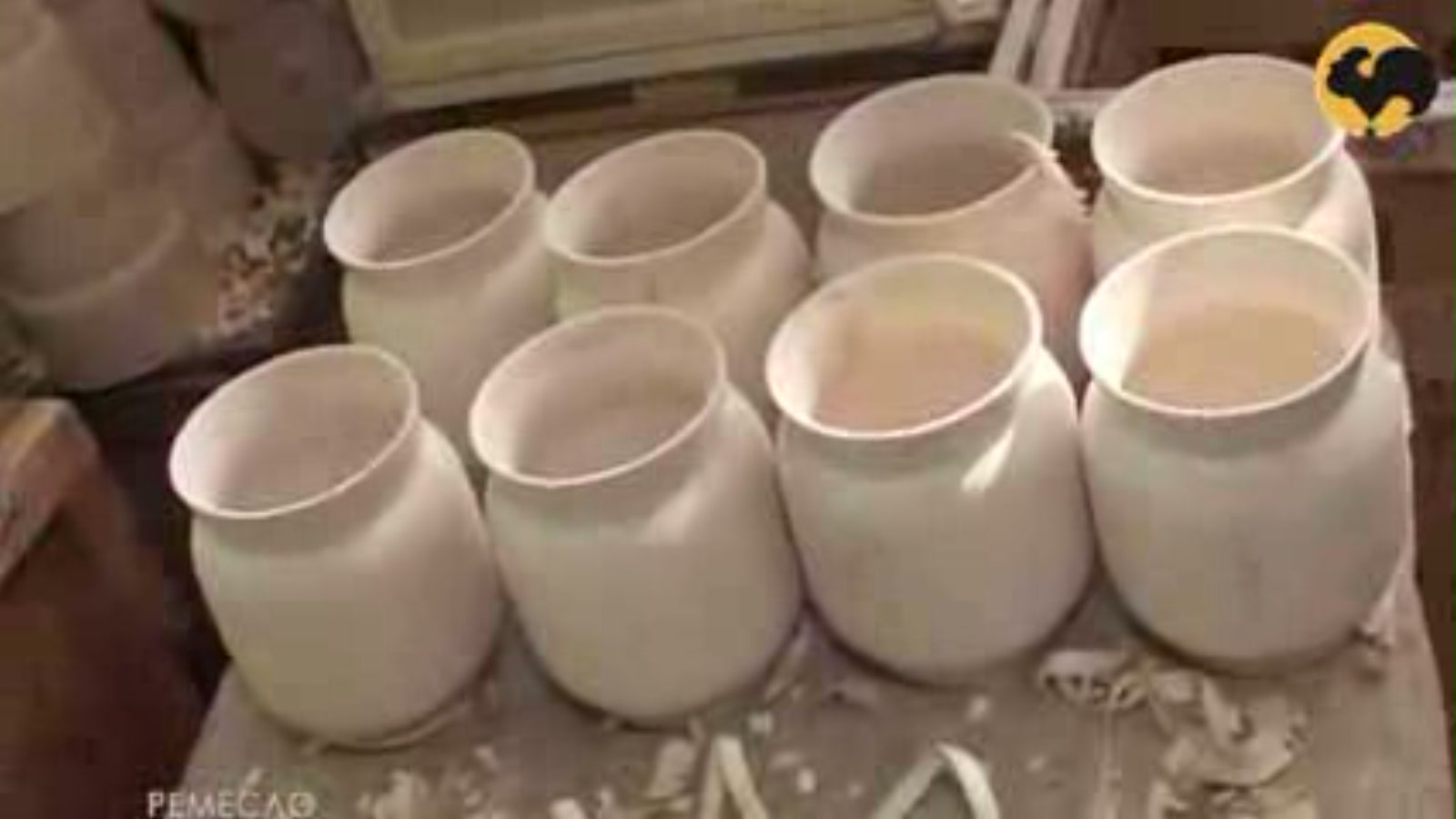 Покрытие тонким слоем глины
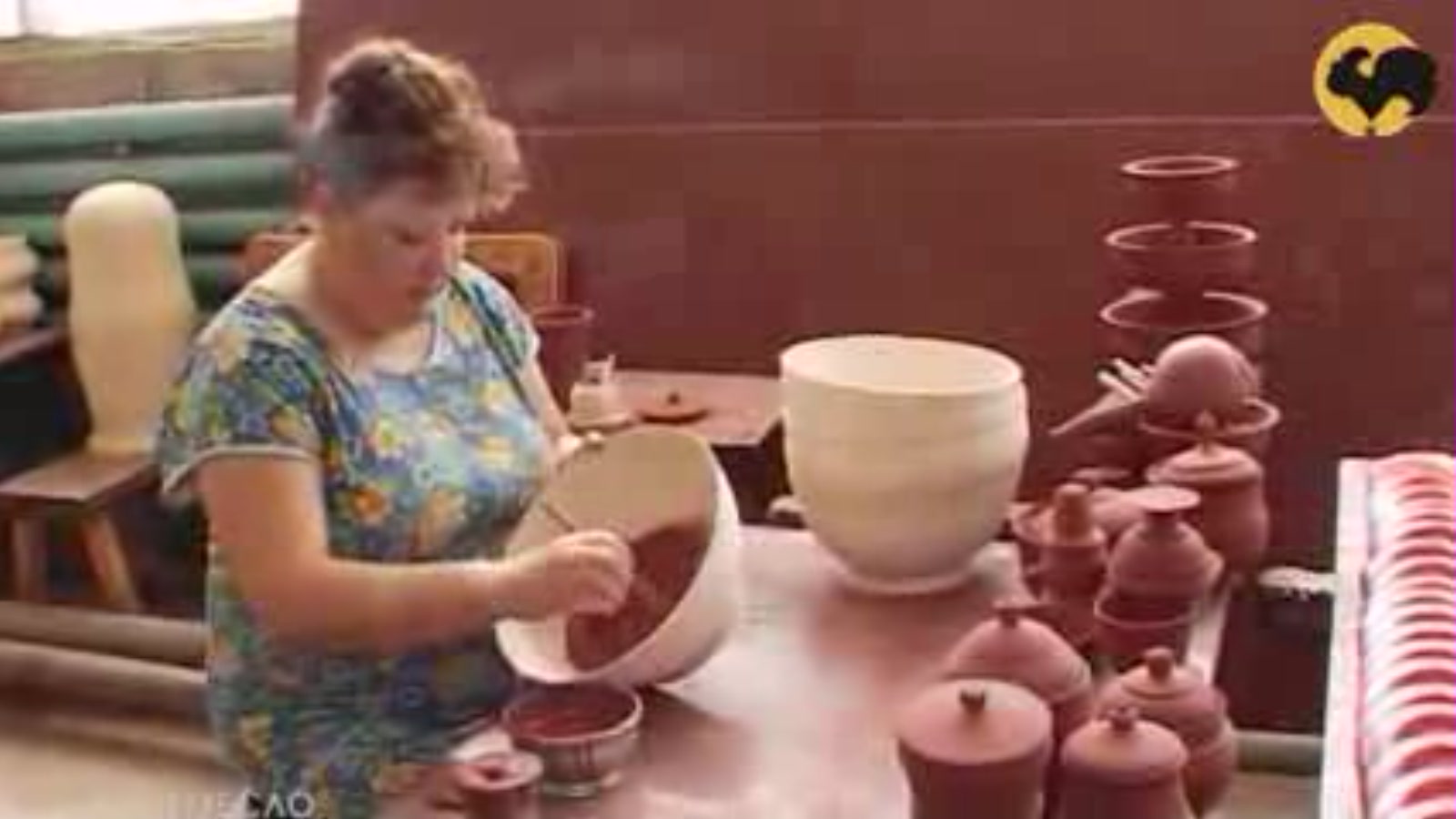 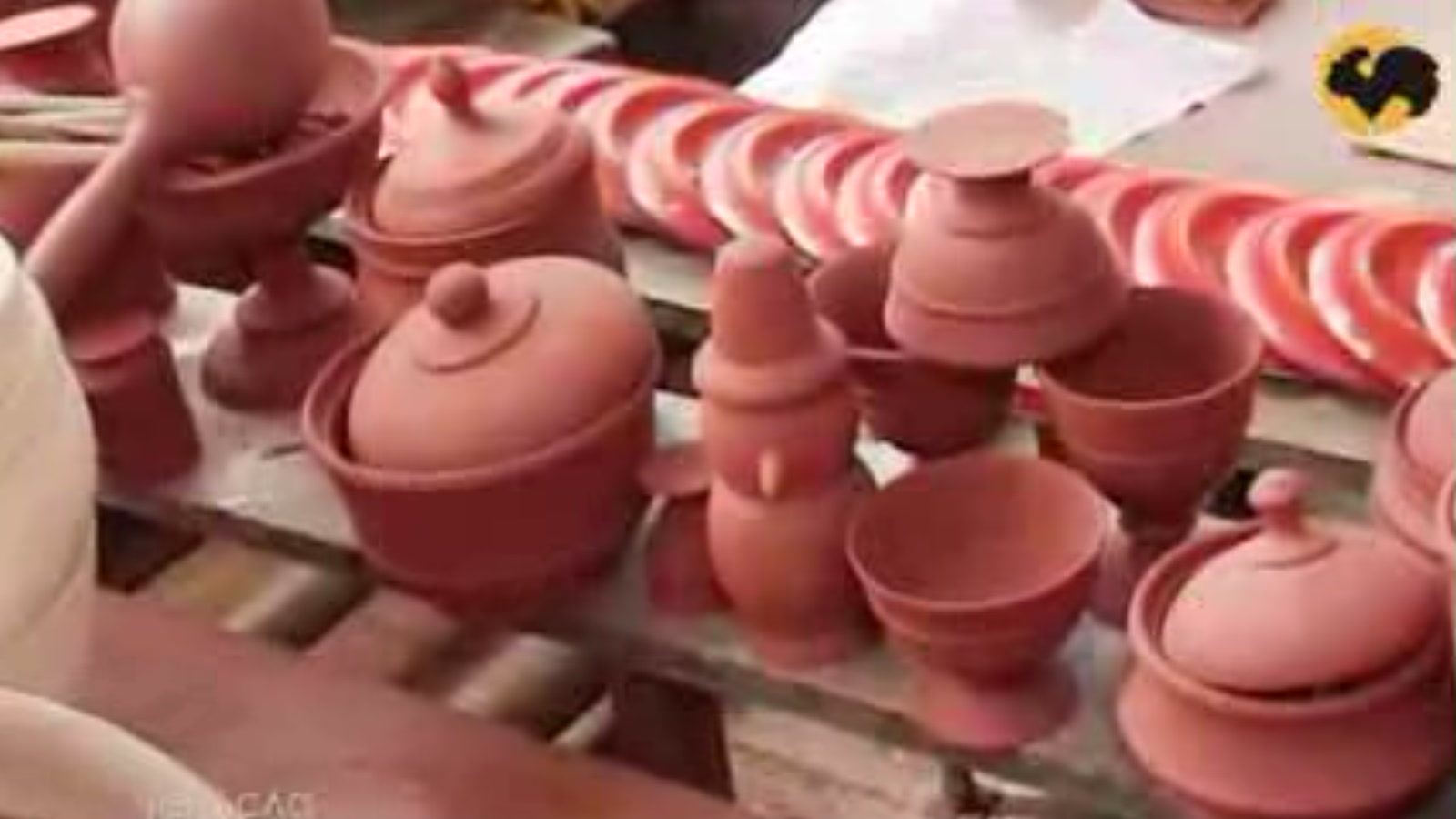 Пропитывают  олифой
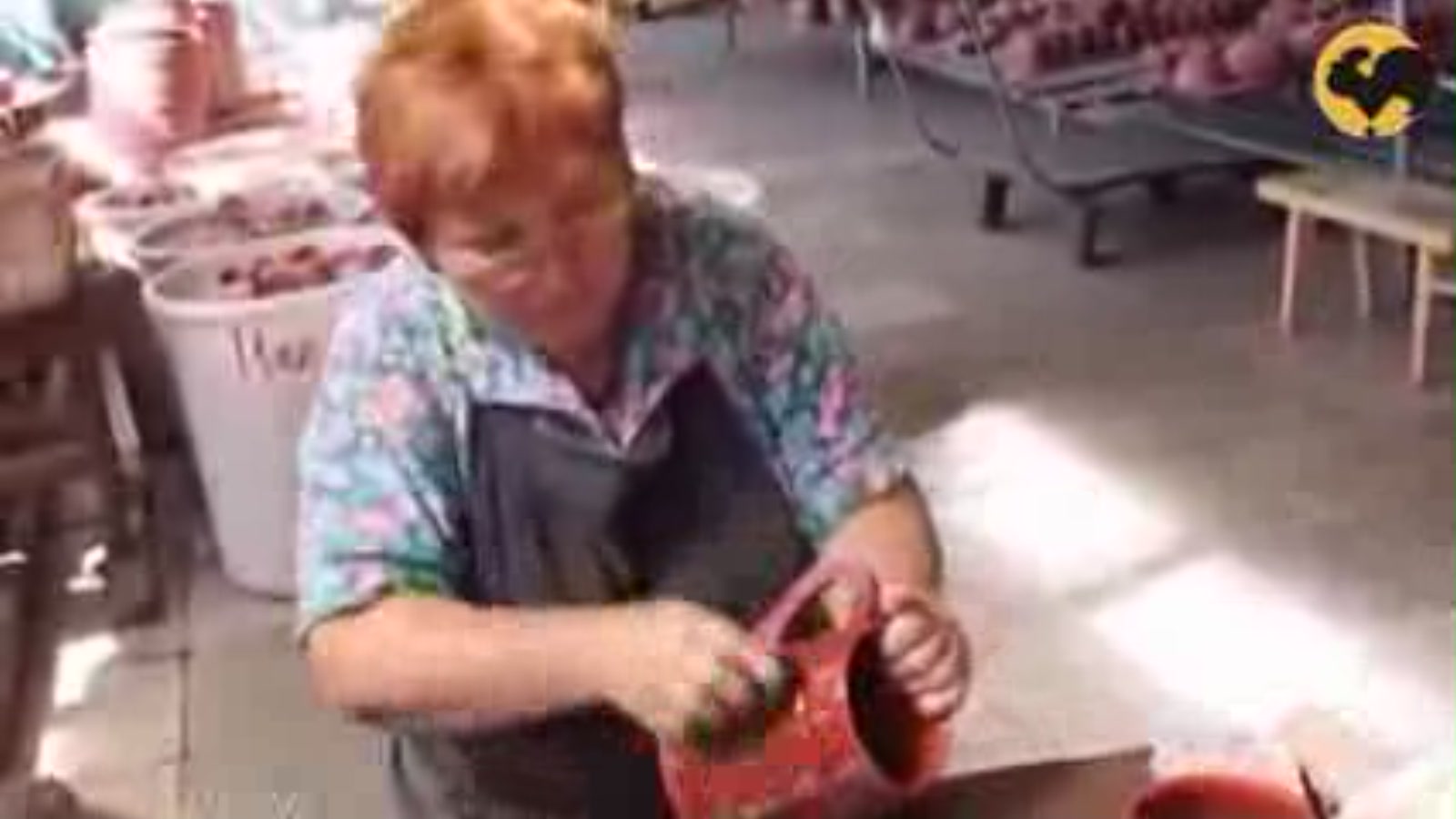 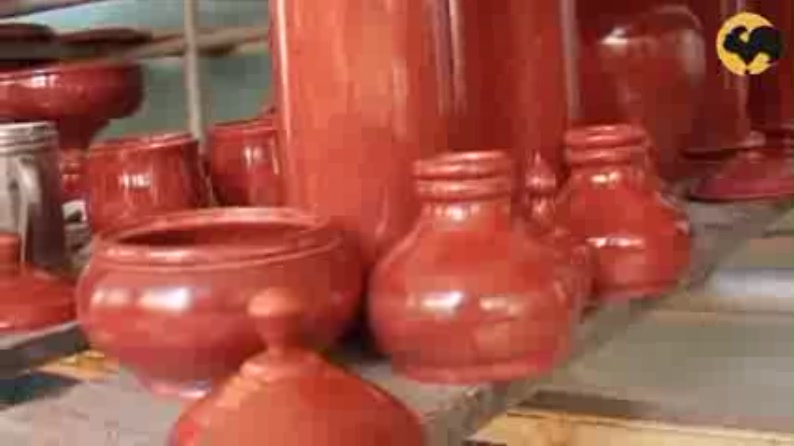 Покрывают алюминием
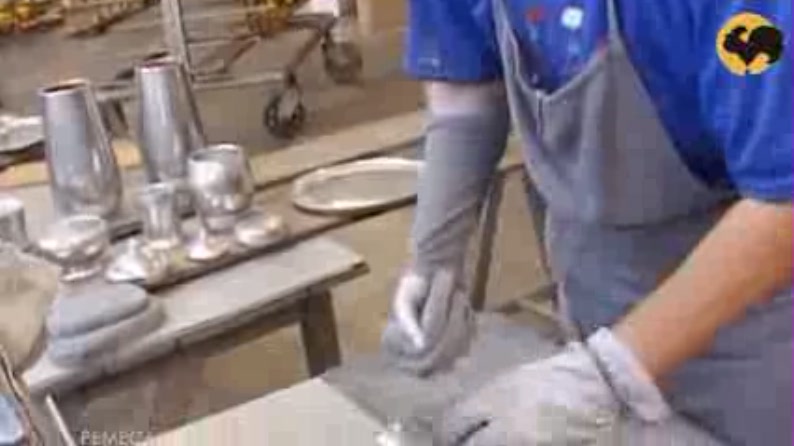 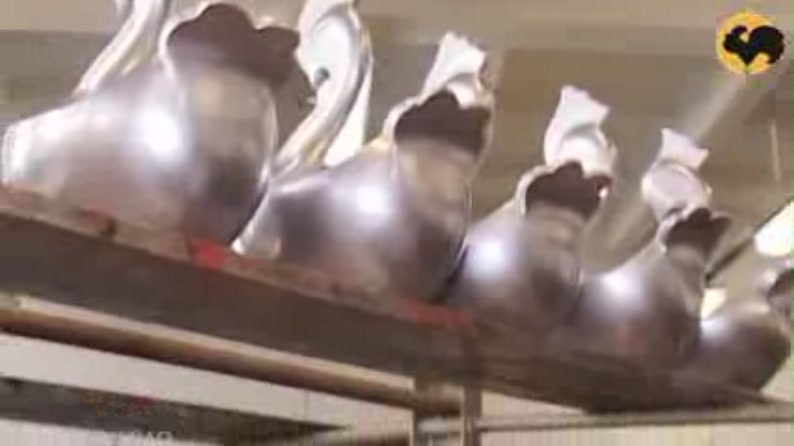 Покрывают лаком
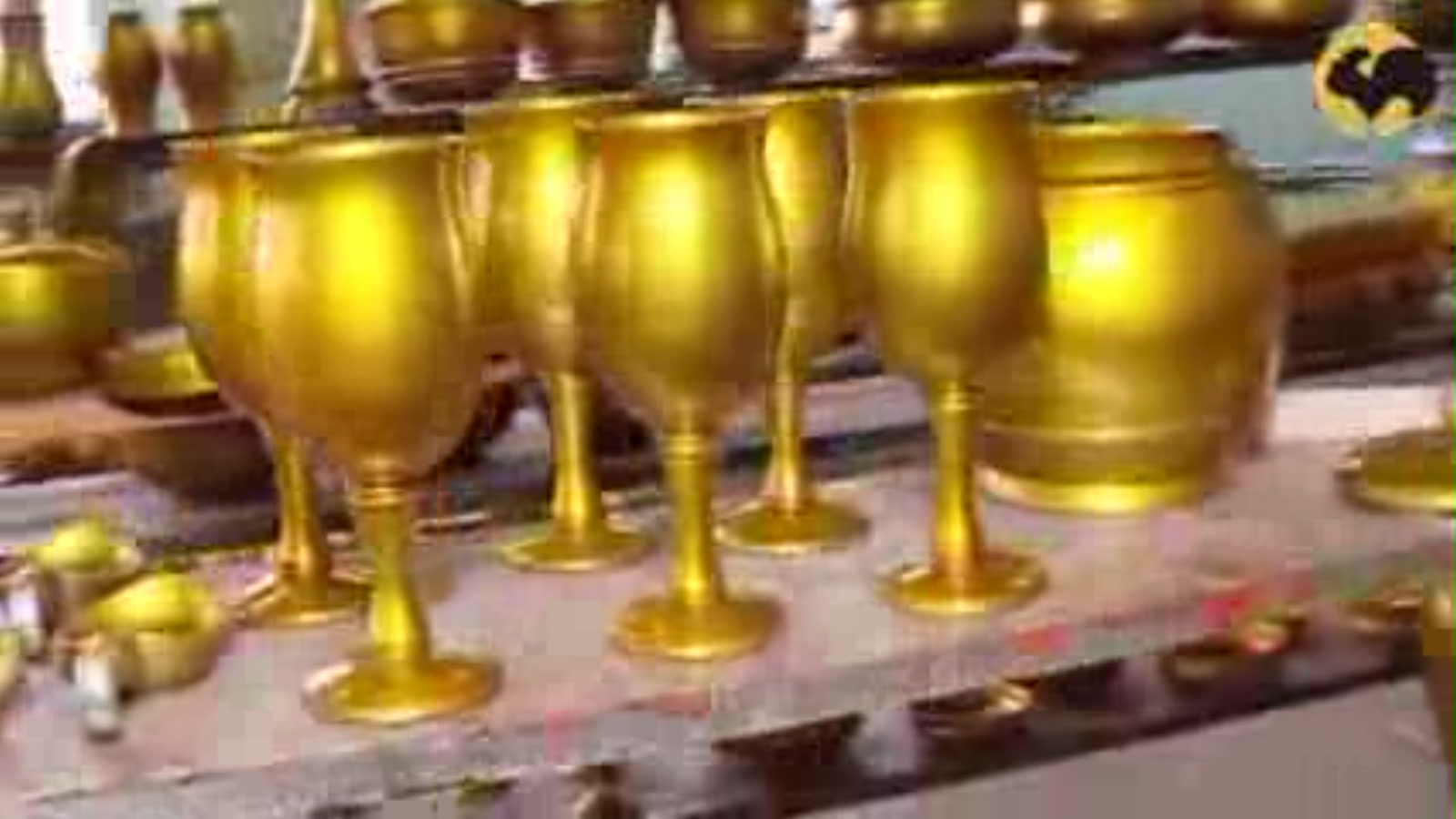 расписывают
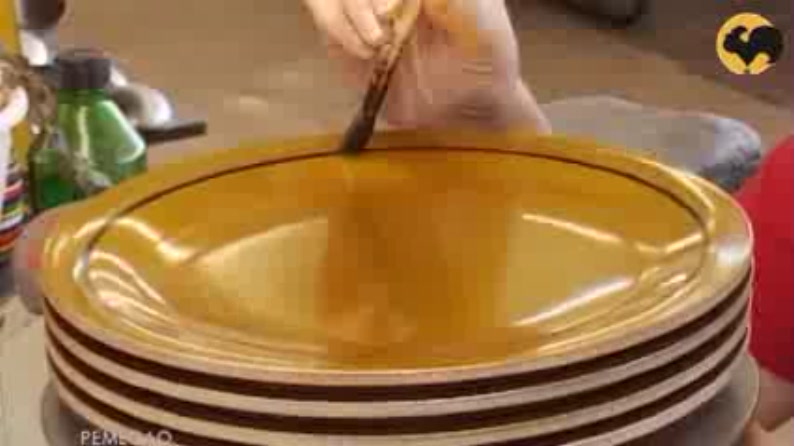 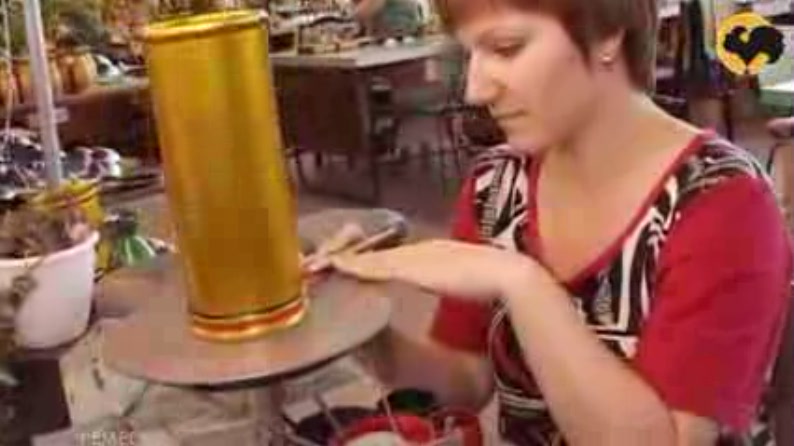 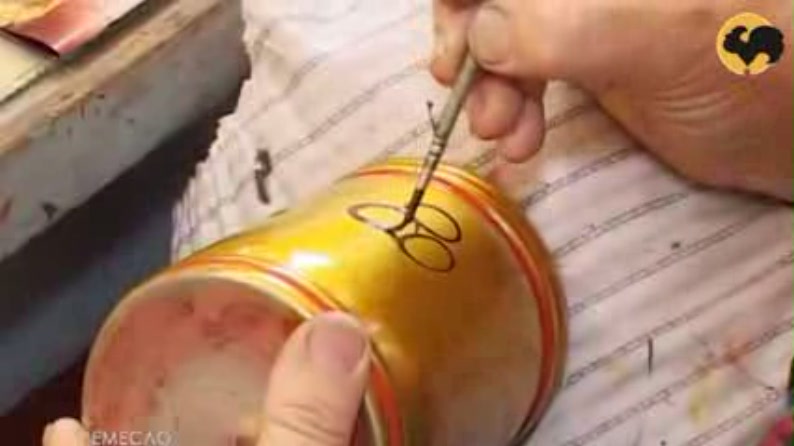 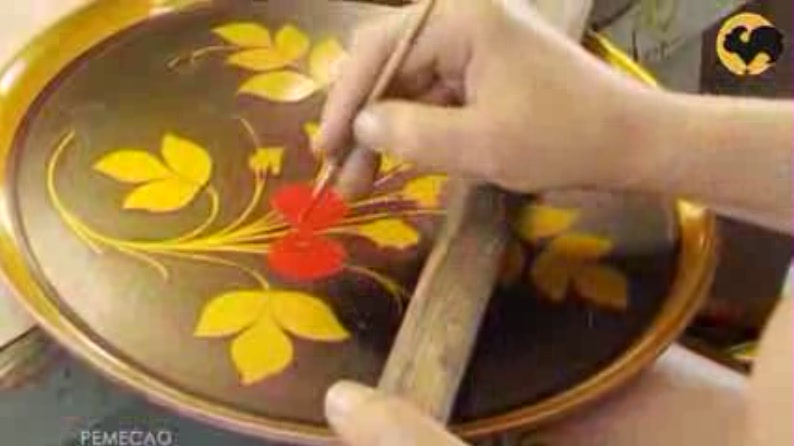 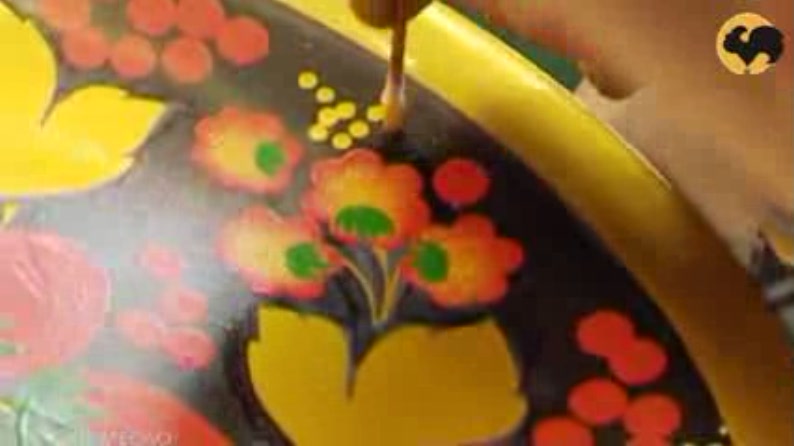